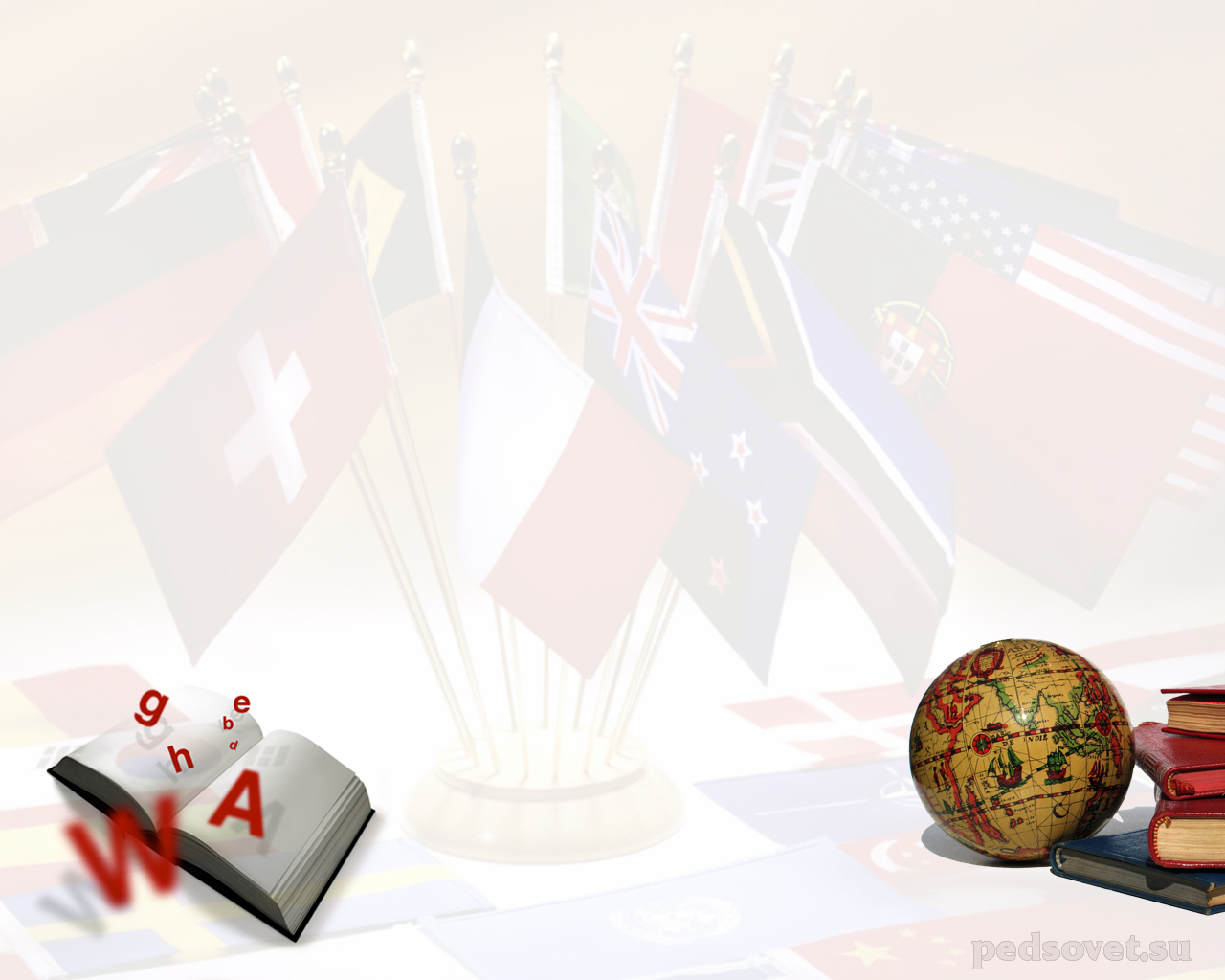 Name: Oksana
Surname: Babin
Place of job: School-Gymnasia
Profession: Teacher of English
 Credo: “A teacher affects eternity; She can never tell where her influence stops”
                             Henry Brooks Adams
 Theme of my research: 
    “Ways of enriching and extending vocabulary in the 
process of 
teaching English”
Why is this theme relevant?
If you spend most of your time studying grammar, your English will not improve very much. You will see most improvements if you learn more words and expressions. You can say very little with grammar, but you can say almost everything with words.
Without grammar very little can be conveyed, without vocabulary nothing can be conveyed.
A further major difference between first and second language vocabulary learning is in the potential size of the lexicon in each case.
An educated native speaker will probably have a vocabulary of around 20000 words.
Most adult second language learner will be lucky to have acquired 5000 words families even after several years of study. 
Minimum level of second language learner is 2000 words.
Most researchers nowadays recommend a basic vocabulary of  at least 3000 word families.
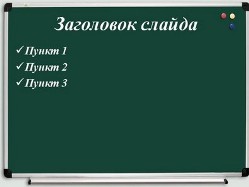 To effectively acquire 
new vocabulary, 
students must go 
through four
essential stages:
Stage 1: Noticing and understanding new words
Stage 2: Recognizing new words
Bingo (Make bingo cards with illustrations, and call out each word)
Matching (Students may be required to match opposites, synonyms, or a word with its definition, as well as a picture to a word)
Fill in the blanks (with options) (Hand out a piece of written text with blank spaces that must be filled in from a list of words)
Stage 3: Producing vocabulary
Descriptions (Students may describe a picture from the newspaper putting new vocabulary to good use)
Filling in the blanks 
Mind maps or brainstorming (Tell students they need to think of words they can use to describe smth , for example, the weather. Write “weather” in the center of a board or whiteboard and circle it)
Guess what I’m thinking (Students take turns describing something, and guessing what it is)
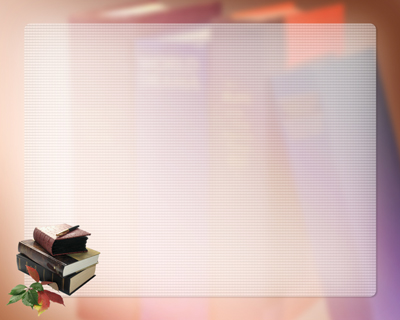 Terrific
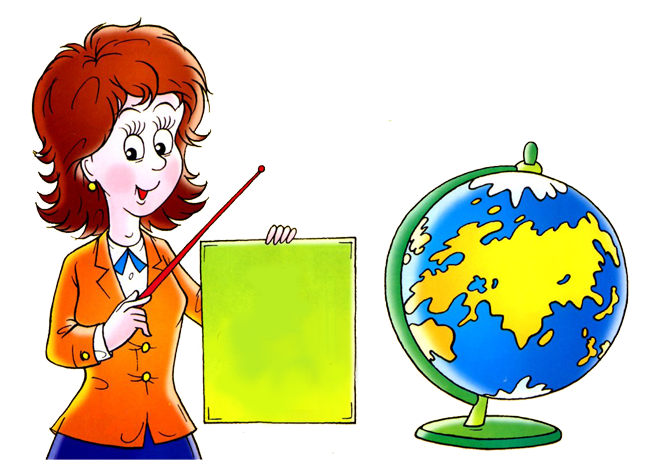 Energetic
Able
Cheerful
Hard-working
Enthusiastic
Responsible
QUOTATIONS
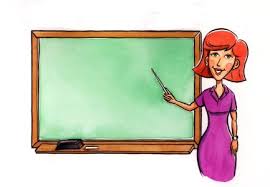 Jokes for the classroom
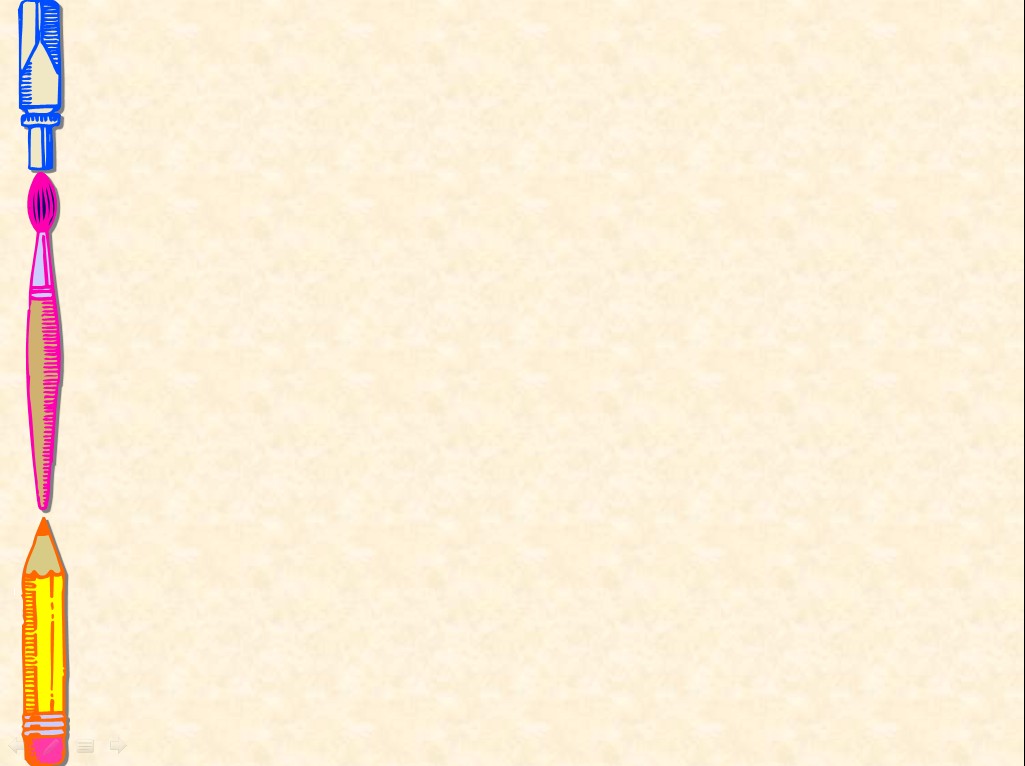 “I was born in California”
“Which part?”
“All of me”
A: Look at your face! I know what you had for breakfast.
B: What was it?
A: Eggs.
B: No, that was yesterday.
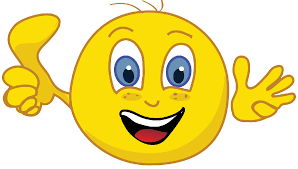 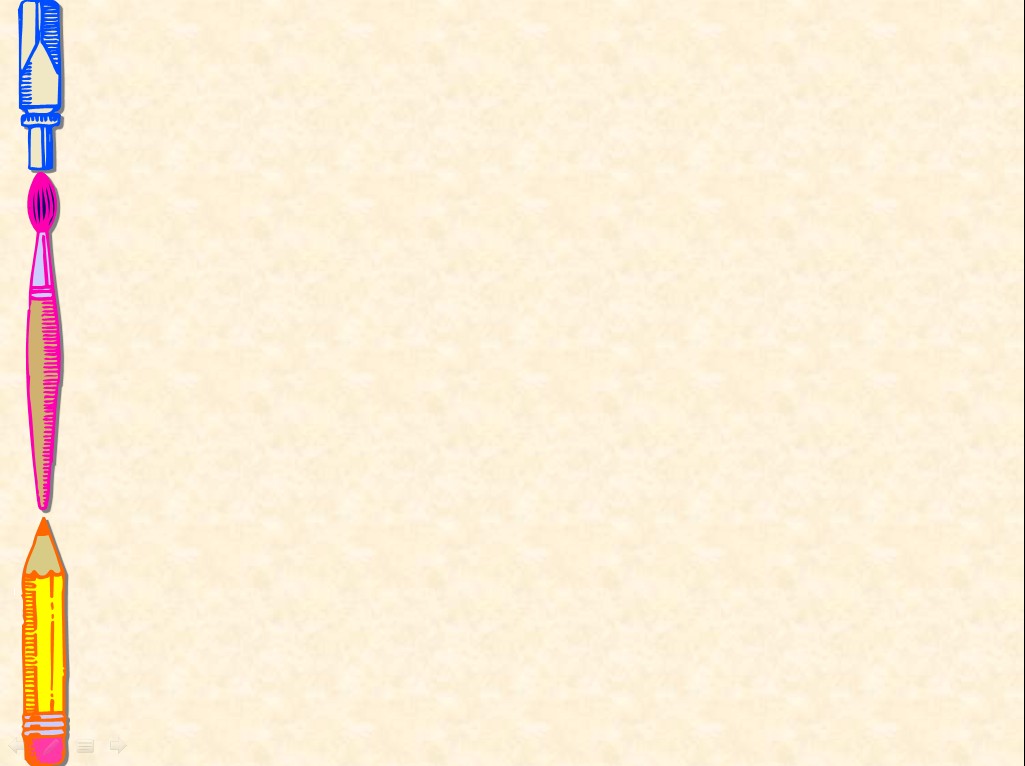 The teacher to a student: Conjugate the verb “to walk” in present simple.
The student: I walk. You walk…
The teacher interrupts him: Quicker please.
The student: I run. You run…
A: Why are all those people running?
B: They are running a race to get a cup.
A: Who will get the cup?
B: The person who wins.
A: Then why are all the others running?
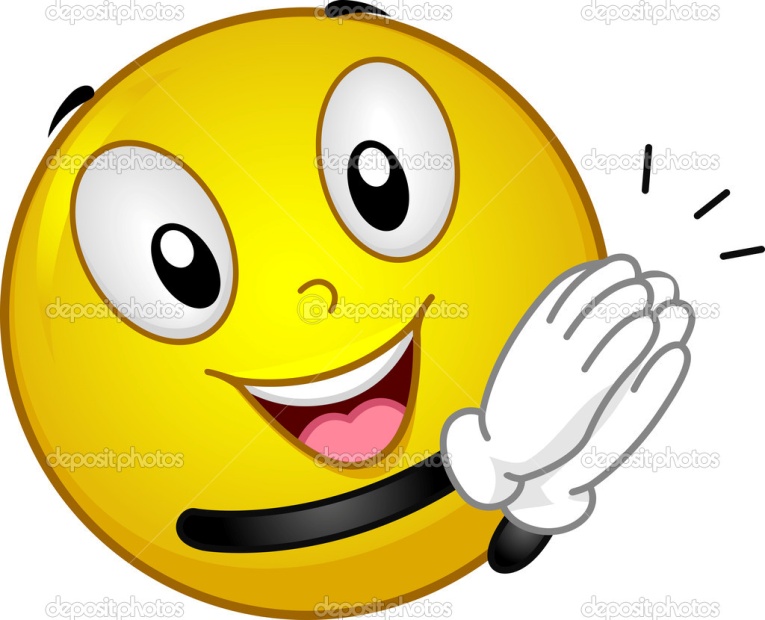 Pupils of school-gymnasia who were the finalists of future leaders exchange(FLEX)
Kateryna Polishchuk – 2007-2008
Victoriia Dilna – 2008-2009
Yulia Nikolaichuk – 2008-2009
Yuriy Bondarchuk – 2014-2015
Victoria Vaydych – 2015-2016
Project works done by pupils of different ages
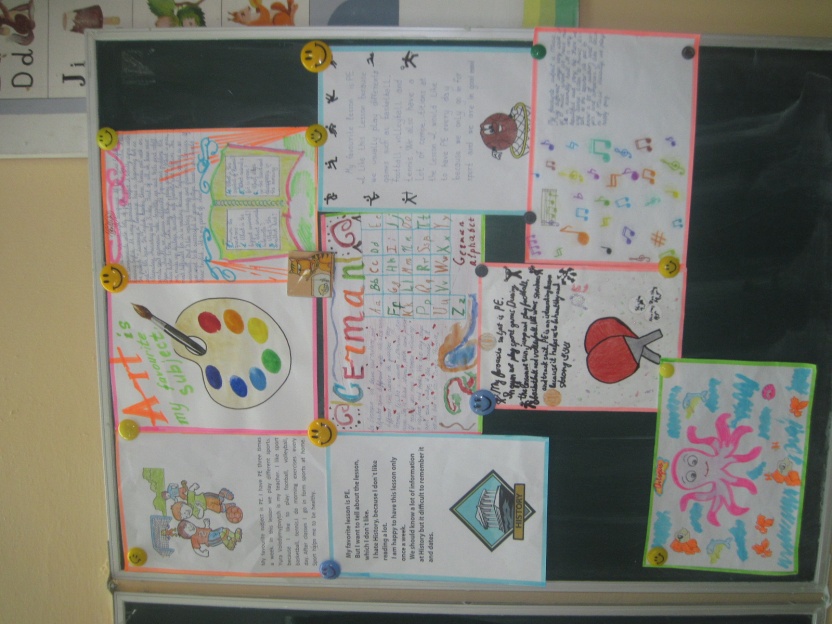 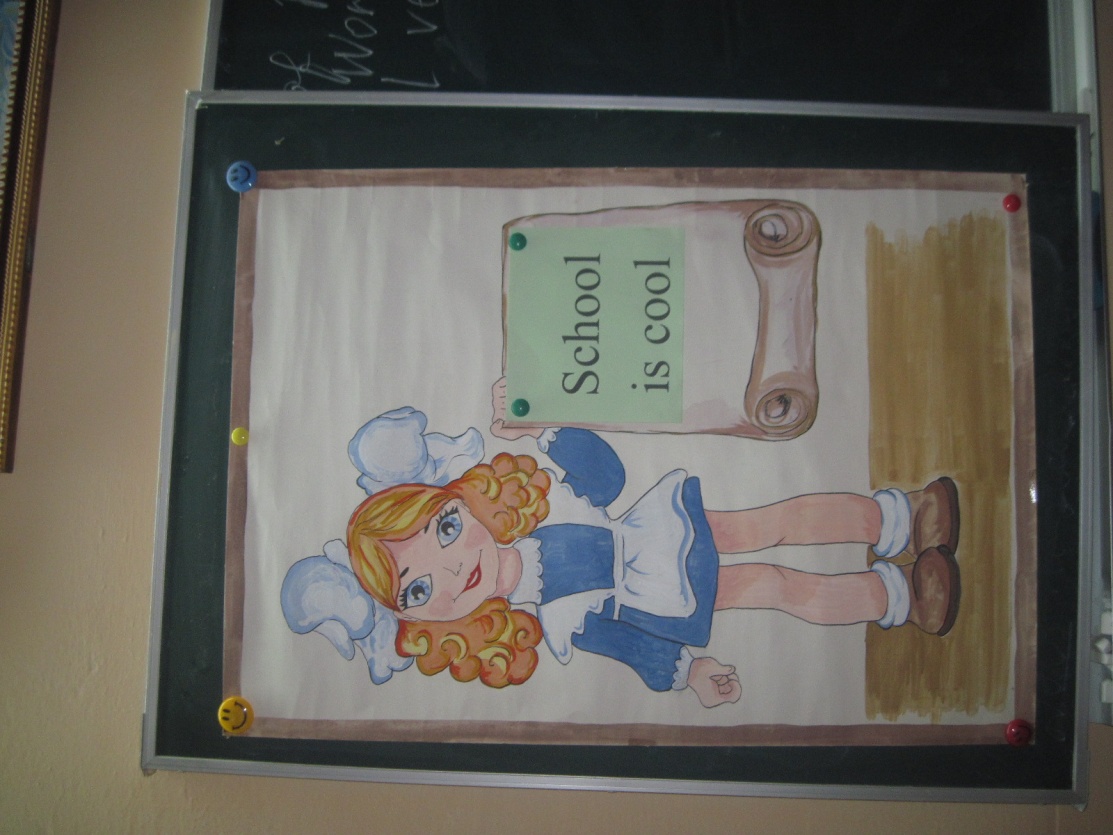 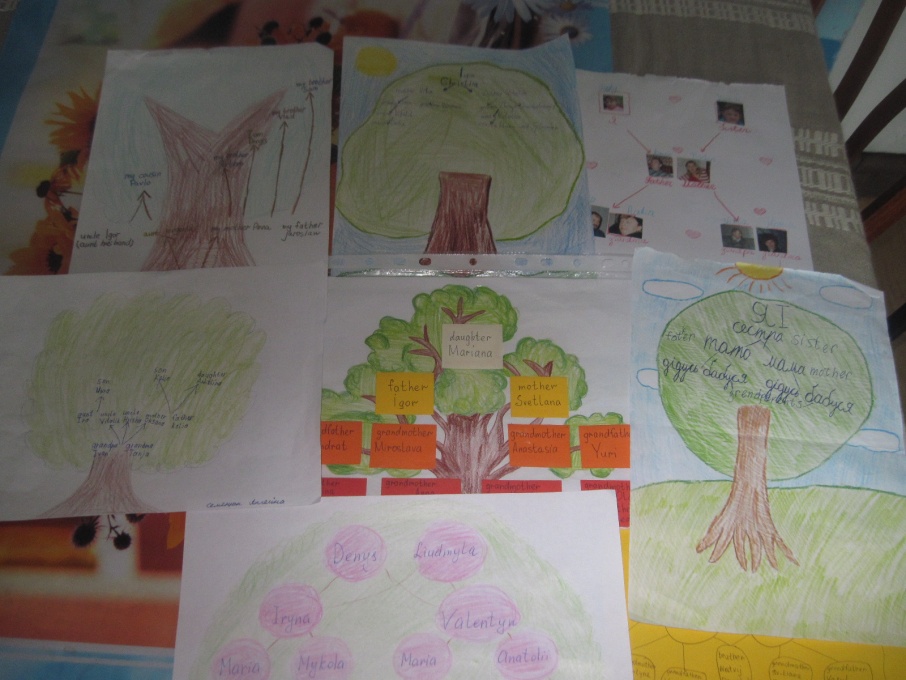 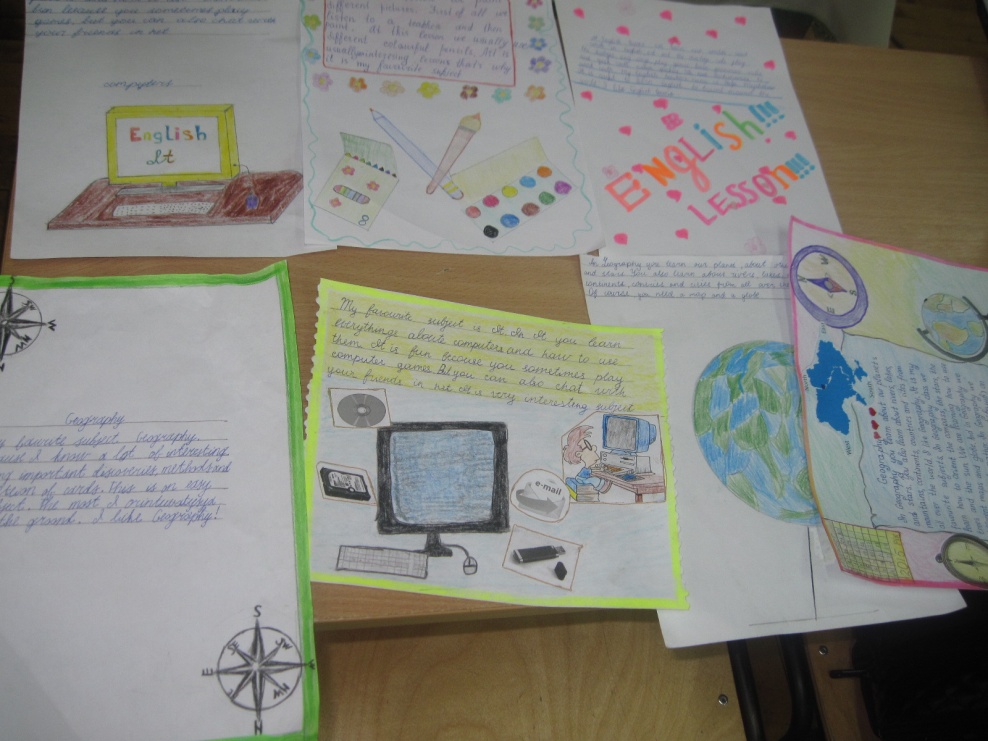 Kids like learning English
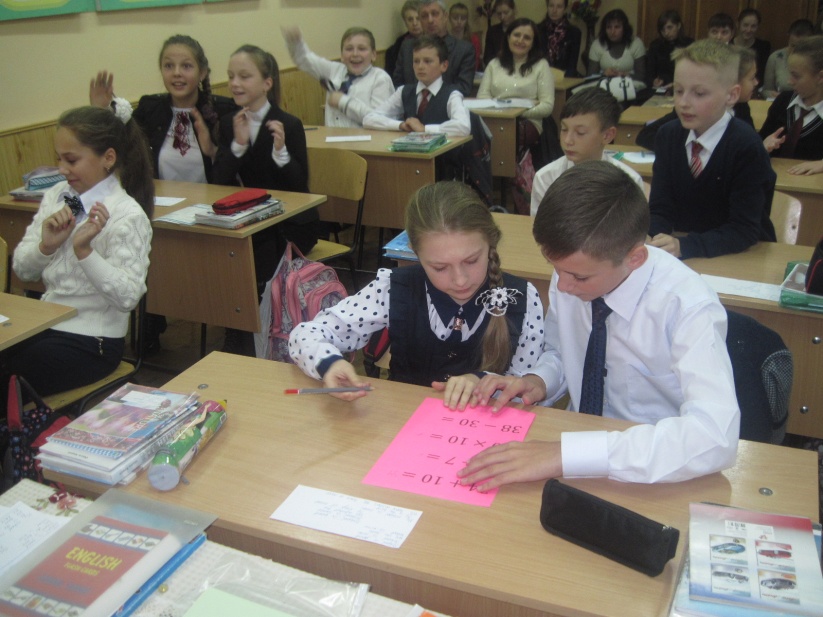 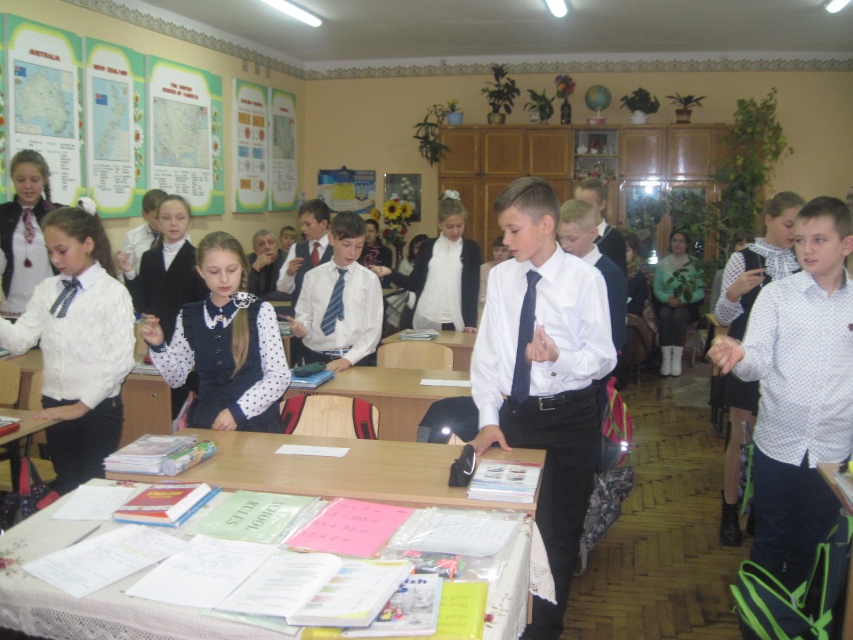 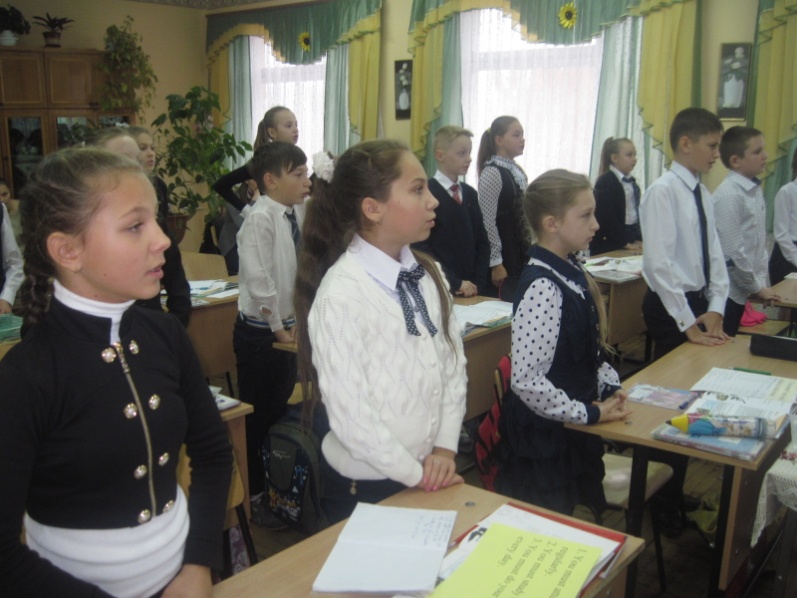 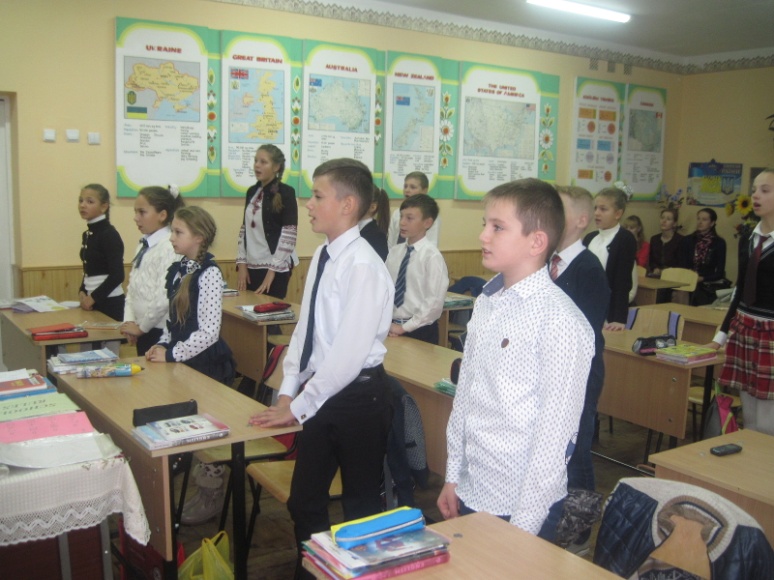 Learning a language has a beginning but no end.
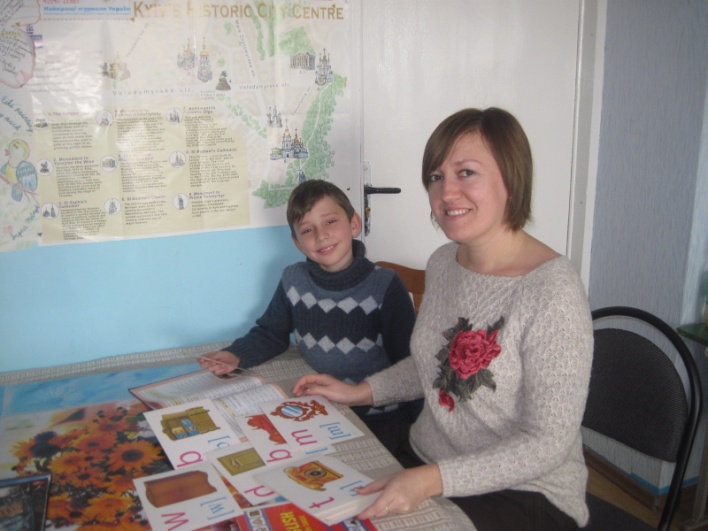 Fruitful work in the resource centre
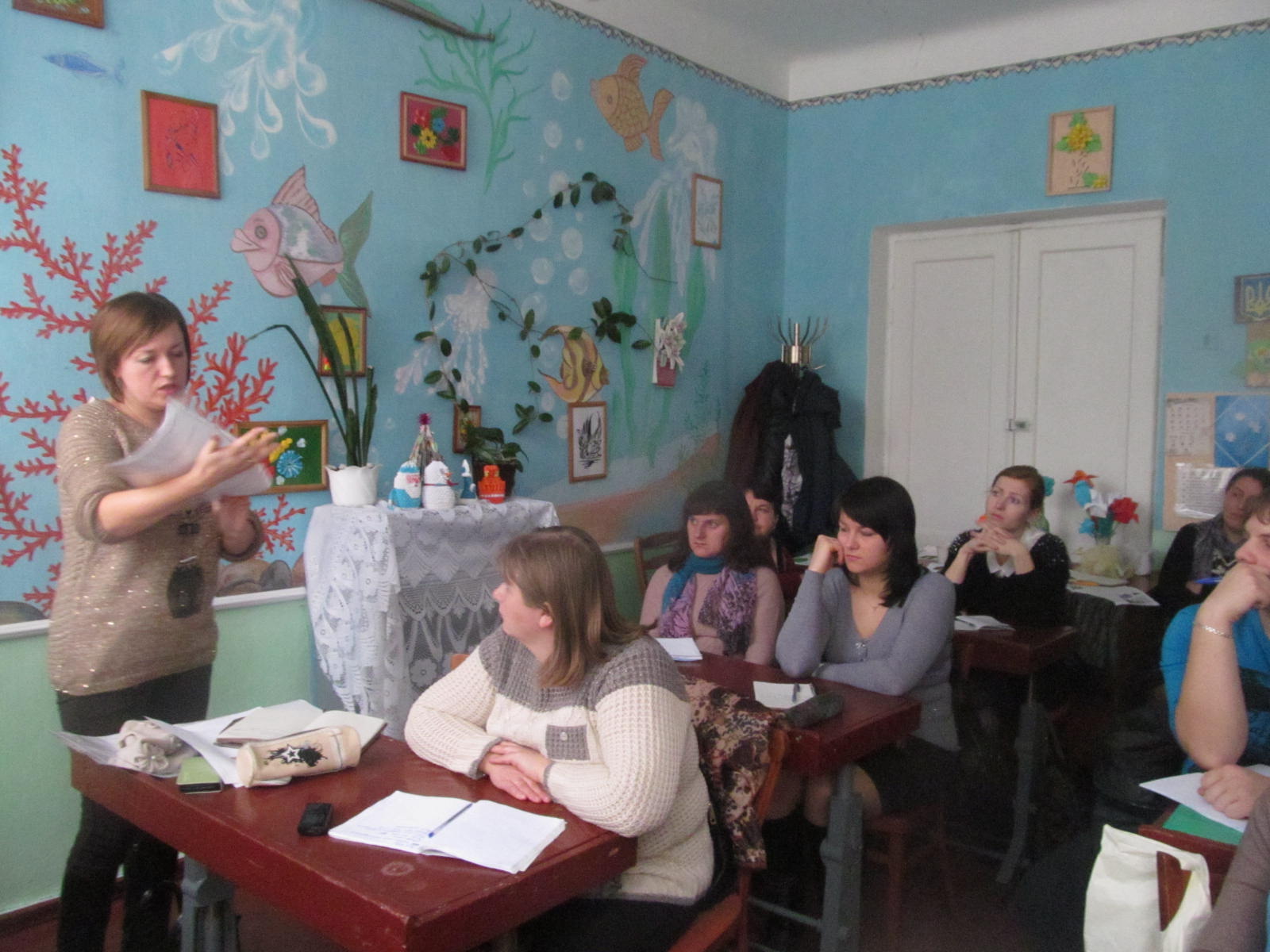 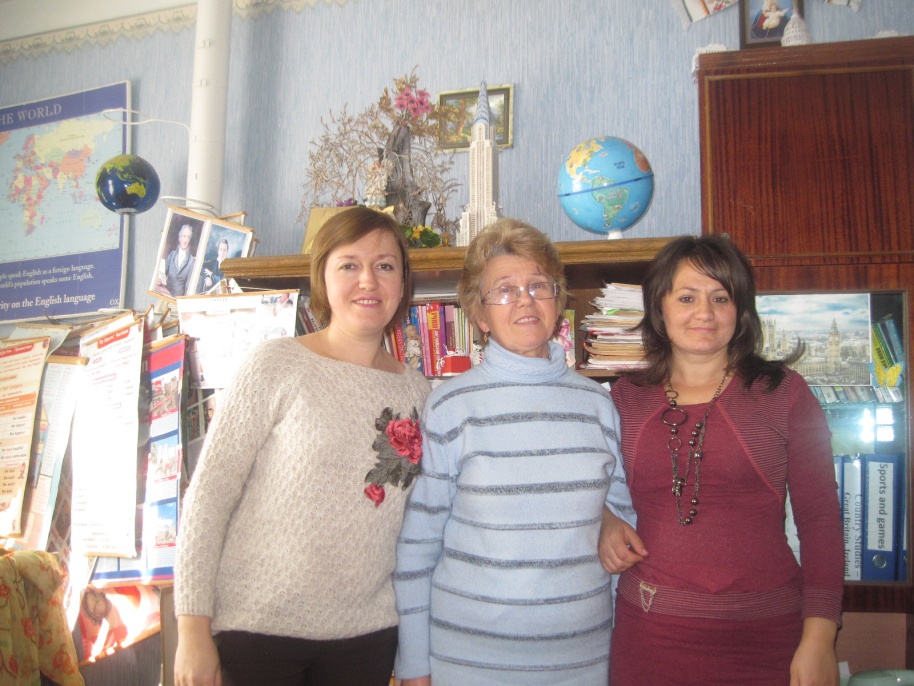 THE BEST WAY TO EDUCATE PUPILS IS TO MAKE THEM HAPPY
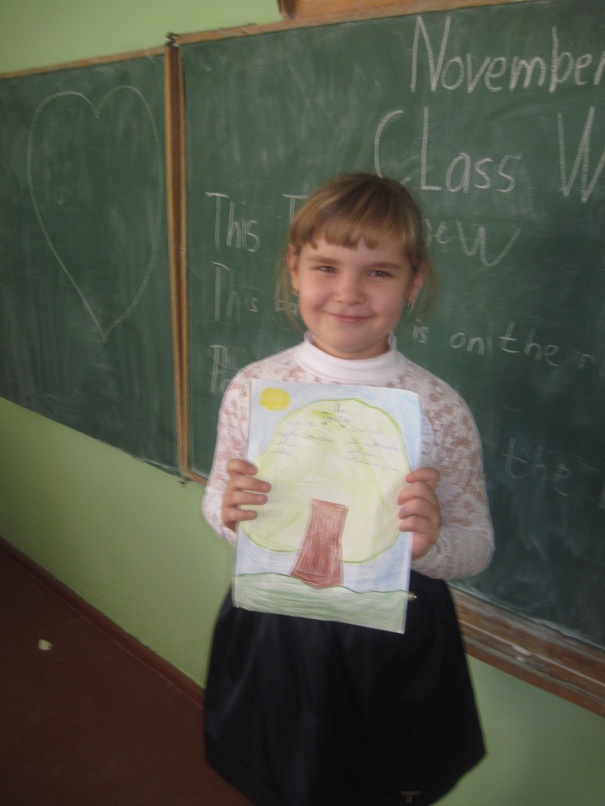 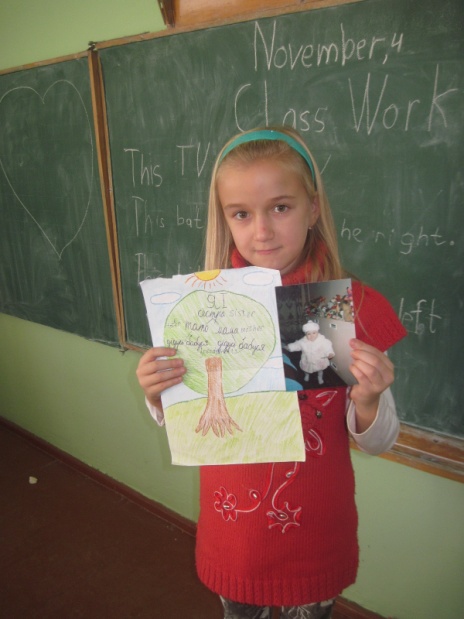 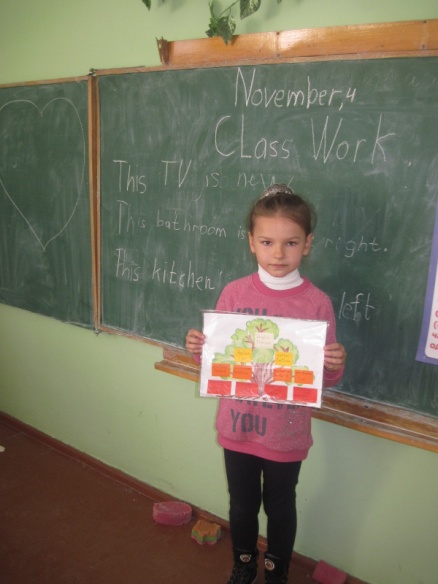 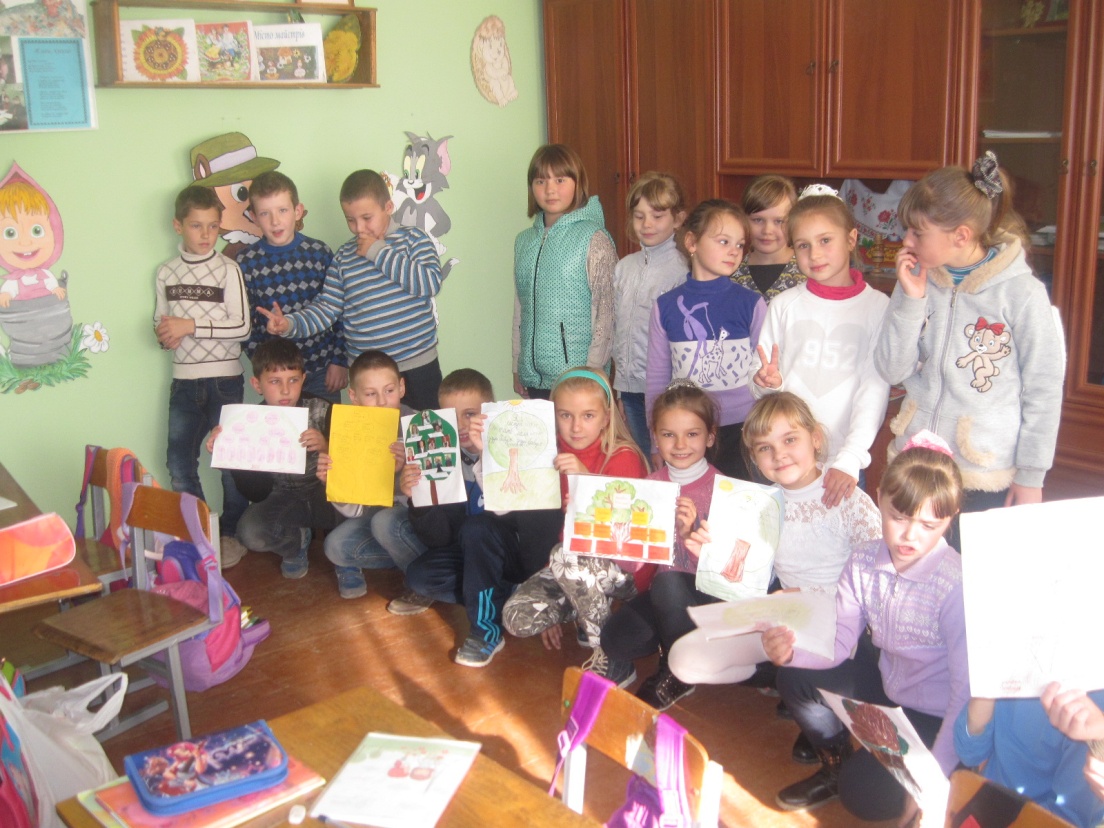 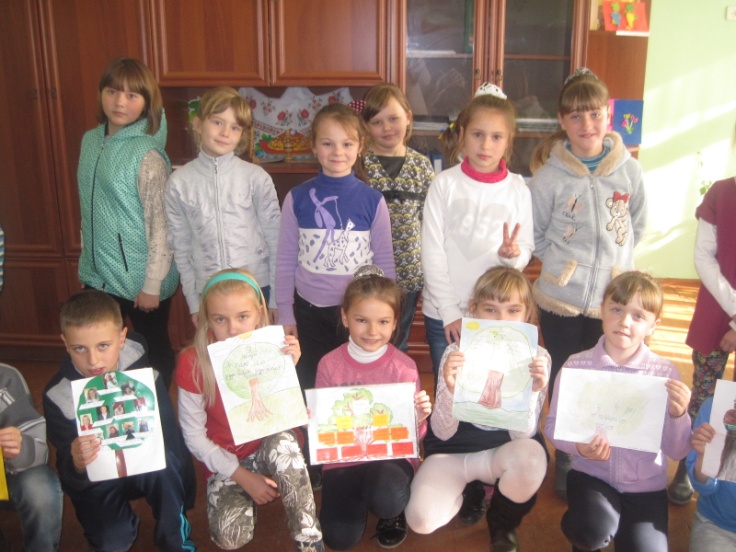